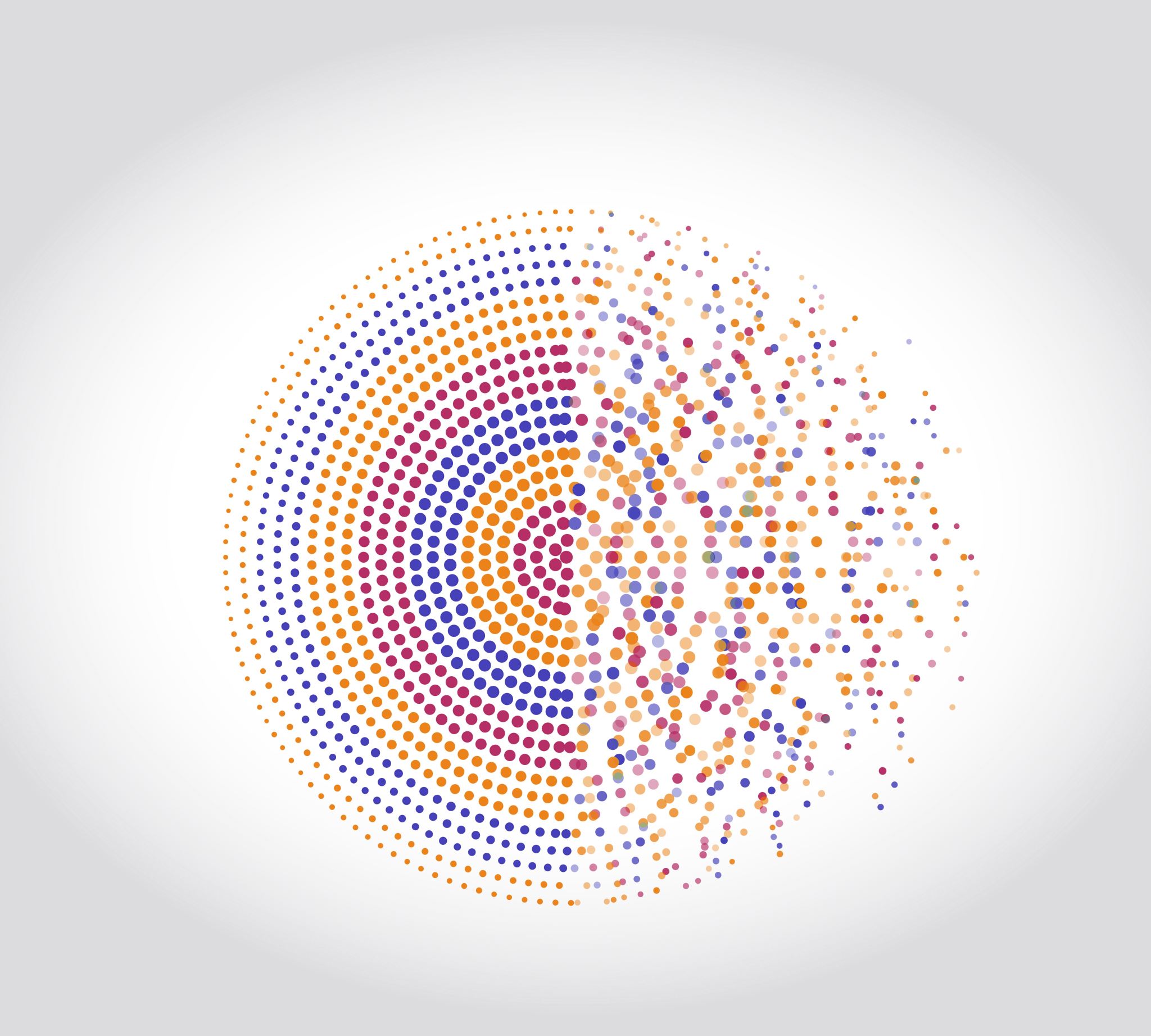 PŘEKLADY NÁZVŮ LITERÁRNÍCH DĚL
Překladatelský seminář – ZS 2023
Jiří Levý – 2 typy: 
popisný, sdělovací (Poema del Cid, The Tragical History of Doctor Faustus) 
symbolizující, zkratkový (literatura jako zboží, souvisí s reklamou)
Lessing: „Název musí být jako jídelní lístek: čím méně prozrazuje o obsahu, tím je lepší“.

moderní název: 
většinou krátký, souměrná výstavba – kontrast (Zločin a trest, Vojna a mír)
výrazný (zejména u bestsellerů, detektivních příběhů, thrillerů)
NÁZVY LITERÁRNÍCH DĚL
NÁZVY LITERÁRNÍCH DĚL
Josef Hrabák: Poetika (1973) – 2 typy názvů:
jmenné (Babička, Temno, Naši)
a) s přívlastkem (Divá Bára, Malostranské povídky)
b) bez přívlastku
c) spojené spojkou (Eklogy a písně)
větné (Ještě jednou se vrátíme; Městečko, kde se zastavil čas)

„titulová slova“ – přímo se tlačí do názvů (např. obrozenecká poezie byla plná botanických názvů – chudobky, prvosenky…)
Pozn. u starší literatury velmi dlouhé tituly, z nichž se dnes uvádějí jen zkrácené verze: Labyrint světa a ráj srdce: to jest Světlé vymalování, kterak v tom světě a věcech jeho všechněch nic není než matení a motání, kolotání a lopotování, mámení a šalba, bída a tesknost, a naposledy omrzení všeho a zoufání; ale kdož doma v srdci svém sedě, s jediným Pánem Bohem se uzavírá, ten sám k pravému a plnému mysli uspokojení a radosti že přichází
NOVÝ PŘEKLAD – NOVÝ NÁZEV
případ Thomas Mann
Kouzelný vrch, Melantrich, Praha 1930, přeložila Jitka Fučíková, Pavel Levit a Jan Zahradníček, znovu 1935–1936
Kouzelný vrch, SNKLHU, Praha 1958, přeložila Jitka Fučíková, Pavel Levit a Jan Zahradníček, znovu Odeon 1975
Čarovná hora, Mladá fronta, Praha 2016, přeložil Vratislav Jiljí Slezák
„Změna názvu už mě napadala dřív, ještě než jsem zakázku obdržel, protože původní titul Kouzelný vrch vyvolává jiné asociace. Kolem Davosu ve švýcarském Engadinu, kde se vše podstatné odehrává, nejsou vrchy, ale hory a velehory. A atribut „kouzelný“ může svádět k představě líbeznosti a pohody. Ale panoptikum těžce chorých pacientů v nóbl tuberkulózním sanatoriu před první světovou válkou takové opravdu není. Navíc, a to je to důležité, se tam opravdu provozují všelijaké čáry: medicinální, spiritistické, herní, milostné. Ve skvostné podkapitole Valpuržina noc se na čarování přímo upozorňuje citacemi z Goethova Fausta. Měl jsem pro nový název víc návrhů, například i Čarodějná hora nebo Hora kouzel, ale nakladatelství se rozhodlo pro titul Čarovná hora.“ https://www.idnes.cz/kultura/literatura/prekladatel-zmenil-nazev-dila-thomase-manna.A160225_163934_literatura_ob 

Případ Oscar Wilde
Jak je důležité míti Filipa (The Importance of being Earnest) – přel. Jiří Zdeněk Novák (1949)
nový překlad Pavel Dominik (2012) – soudní spor dědiců – Nový překlad slavné Wildeovy hry se může jmenovat Jak je důležité mít Filipa, rozhodl soud - Novinky
STRATEGIE PŘEKLADU NÁZVŮ
různé strategie, které zohledňují jazykové, kulturní a literární rozdíly
kontext originálu
kontext překladu
jazykové faktory: délka slov, rytmus, ekvivalence 
další faktory: nakladatel, již existující názvy, upoutání pozornosti…
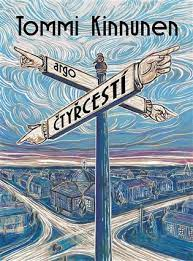 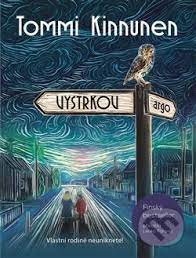 1. román: NELJÄNTIENRISTEYS
Čtyřcestí


LOPOTTI on murretta ja tarkoittaa kylää. Sana juontuu venäjän kielestä, jossa sloboda merkitsee kylää, kaupunkia tai aluetta. Se taasen on ilmeisesti äännemuunnos sanasta svoboda, vapaus.

2. román: Vystrkov
Tommi KINNUNEN: LOPOTTI
Rosa LIKSOM: EVERSTINNA
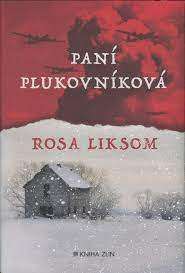 eversti
everstinna

Bengt Ahlfors: Popel a pálenka/
Paní plukovníková (Divadlo Na Jezerce)
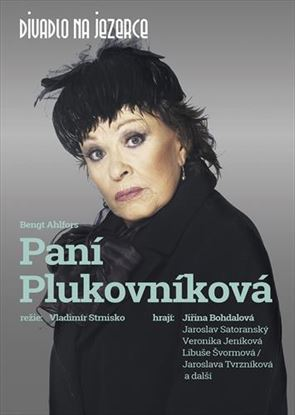 Katja KETTU: YÖPERHONEN
merkitys:
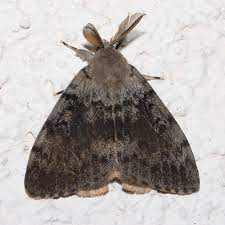 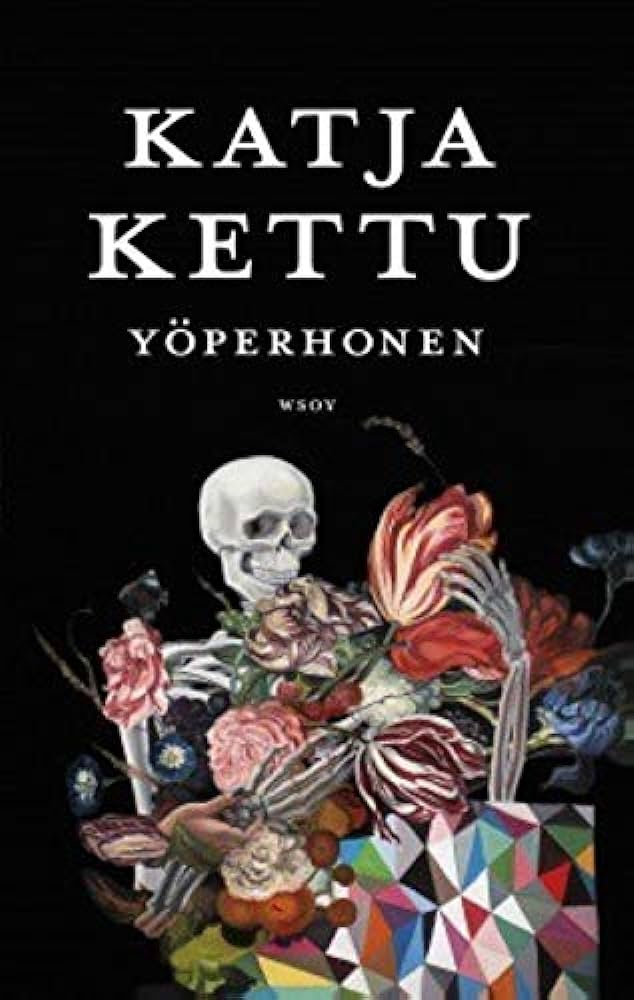 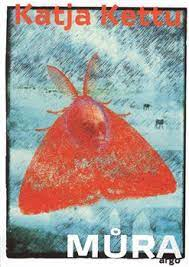 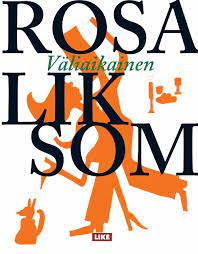 Rosa LIKSOM: VÄLIAIKAINEN
Matti Jurva: Väliaikainen (1939) – laulaja ja muusikko
Elo ihmisen huolineen, murheineenSe on vain väliaikainenElon hetki myös helkkyvin, riemuinenSe on vain väliaikainen
Tämä elomme riemu ja rikkausSekä rinnassa riehuva rakkausJa pettymys tuo, totta tosiaanVäliaikaista kaikki on vaan…

Život je jen náhoda (1932) – Jiří Voskovec, Jan Werich a Jaroslav Ježek
(poprvé ve filmu Peníze nebo život – zpívaly Hana Vítová a Ljuba Hermanová)
přel. Vladimír Piskoř
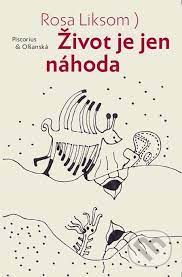 Arto PAASILINNA: SULOINEN MYRKYNKEITTÄJÄ
suloinen – pozitivní konotace
myrkky – negativní konotace
keittäjä – nevyjadřuje rod

Stará dáma vaří jed – slovesné vs. jmenné

Přel. Markéta Hejkalová
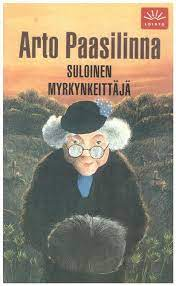 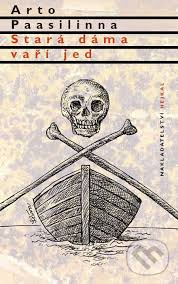